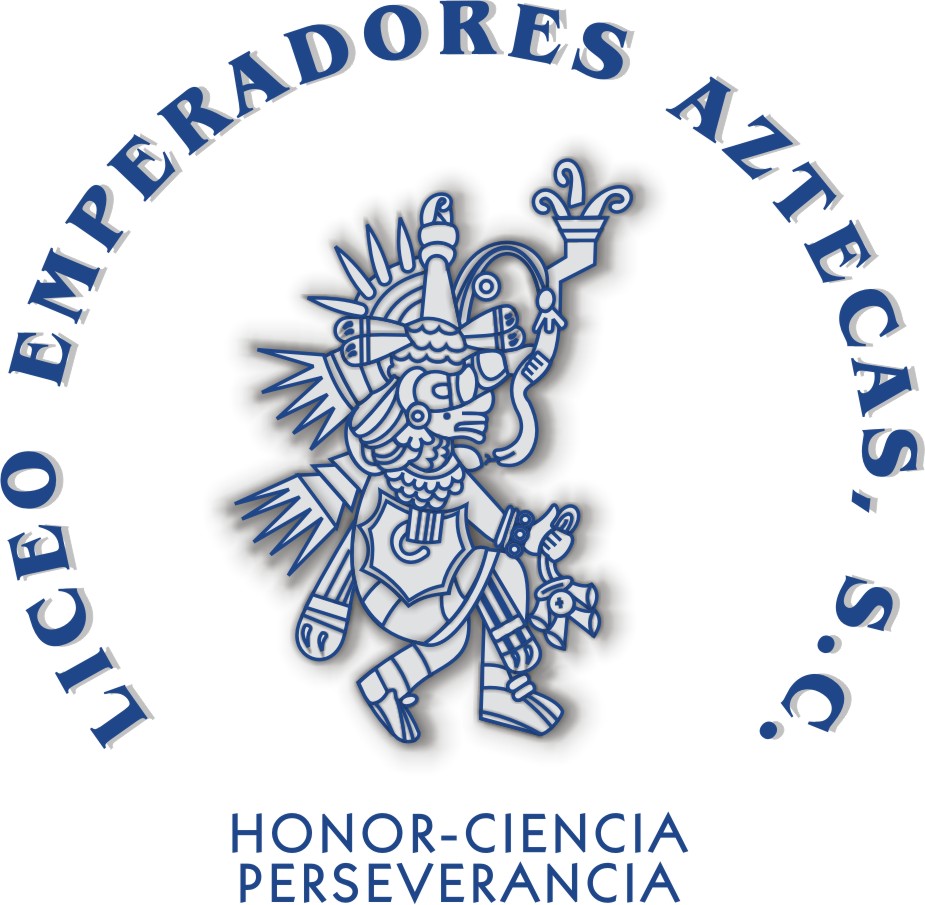 FLUYENDO EN ARMONÍA
EQUIPO 1
PROFESORES PARTICIPANTES                  ASIGNATURA

HILDA REBECA JUAREZ  RODRIGUEZ                            HISTORIA 

EDUARDO SARMIENTO  GUTIERREZ                              LOGICA

OFELIA CORDOVA JIMENEZ                                           GEOGRAFÍA


CICLO ESCOLAR 2019-2020
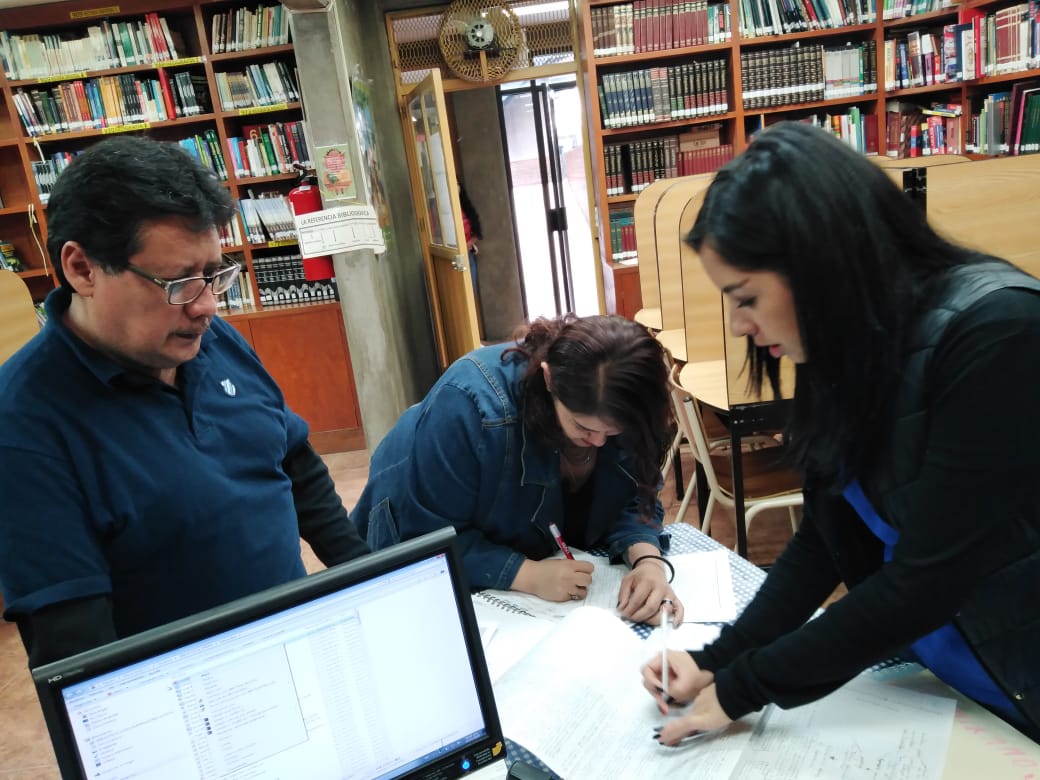 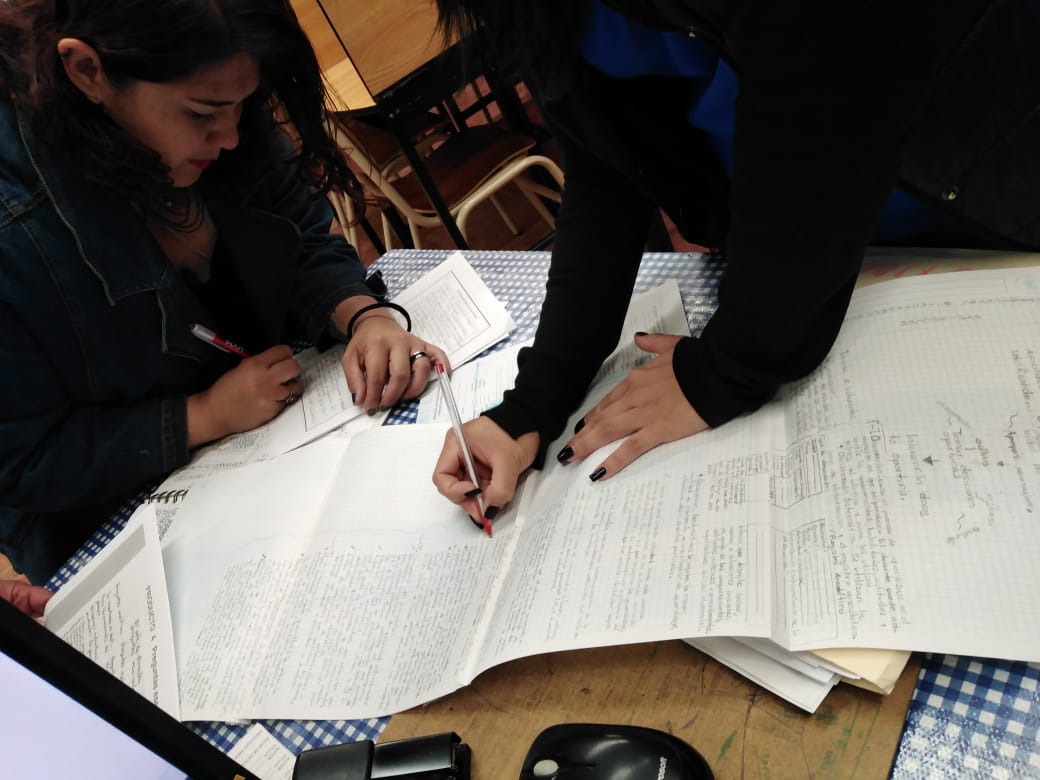 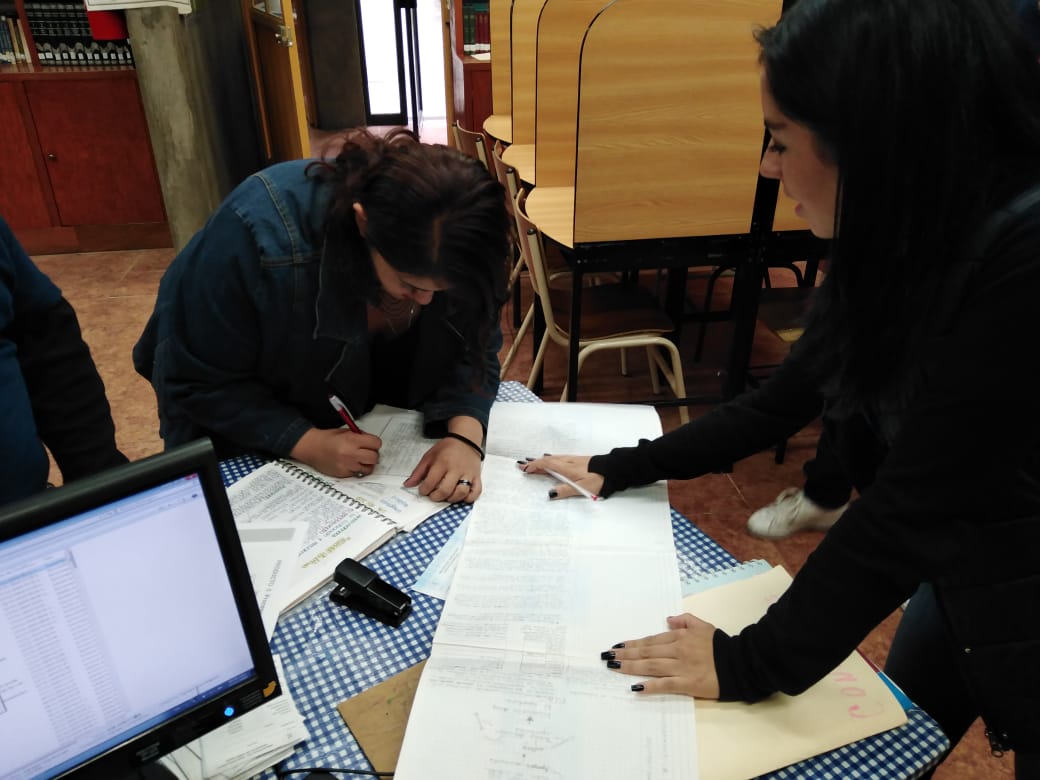 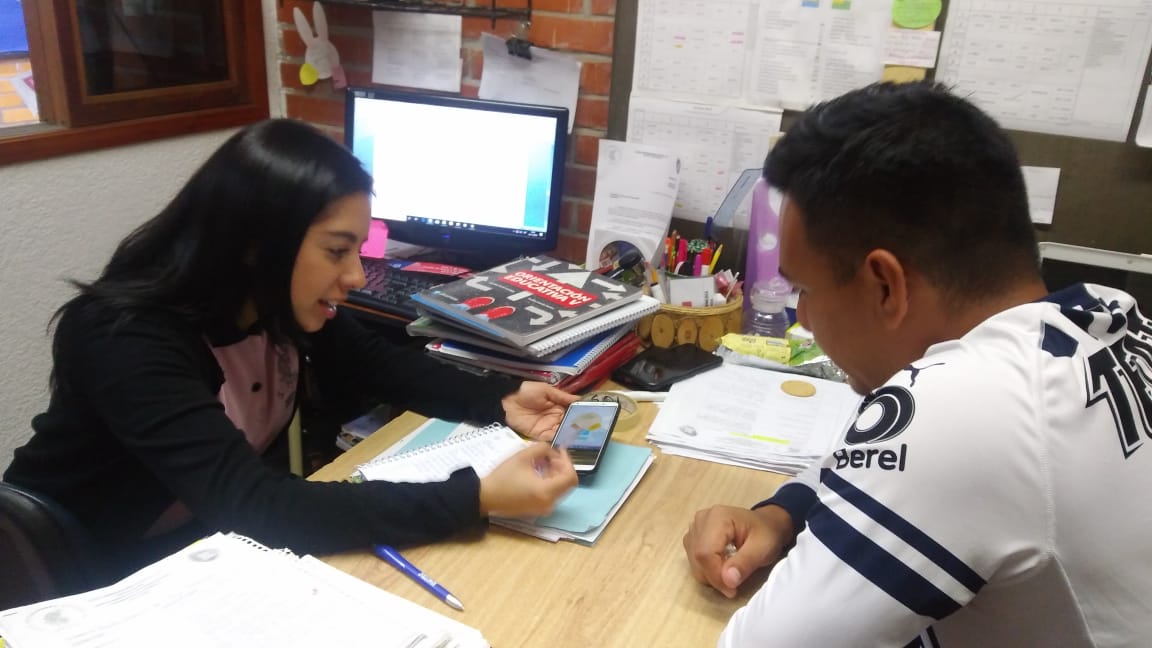 HISTORIA 
TEMAS: Revolución Industrial. Capitalismo. Globalización. 
Conexión con Geografía: Localizar los principales mantos acuíferos de CDMX y cómo se fueron contaminando a partir de la Industria en México.
Conexión con Ética: El problema de la contaminación y escasez del agua en la Alcaldía de Iztapalapa.
GEOGRAFIA
TEMAS: Disponibilidad, Sobreexplotación, Contaminación.
Conexión con Historia: Contaminación de los acuíferos desde la Revolución Industrial.
Conexión con Ética: El trato comercial de la sobreexplotación del agua.
.
CONEXIONES.
FLUYENDO EN ARMONÌA.
ÈTICA
TEMAS: Principio de razón suficiente, Causas, Consecuencias, Propuestas.
Conexión con Geografía: Ubicar los espacios reales de almacenamiento del agua (natural y social).
Conexión con Historia: Conocer los orígenes de la escasez del agua en la Alcaldía de Iztapalapa.